Proverbs 6:16–19
16 There are six things that the Lord hates, seven that are an abomination to him: 17 haughty eyes, a lying tongue, and hands that shed innocent blood, 18 a heart that devises wicked plans, feet that make haste to run to evil, 19 a false witness who breathes out lies, and one who sows discord among brothers.
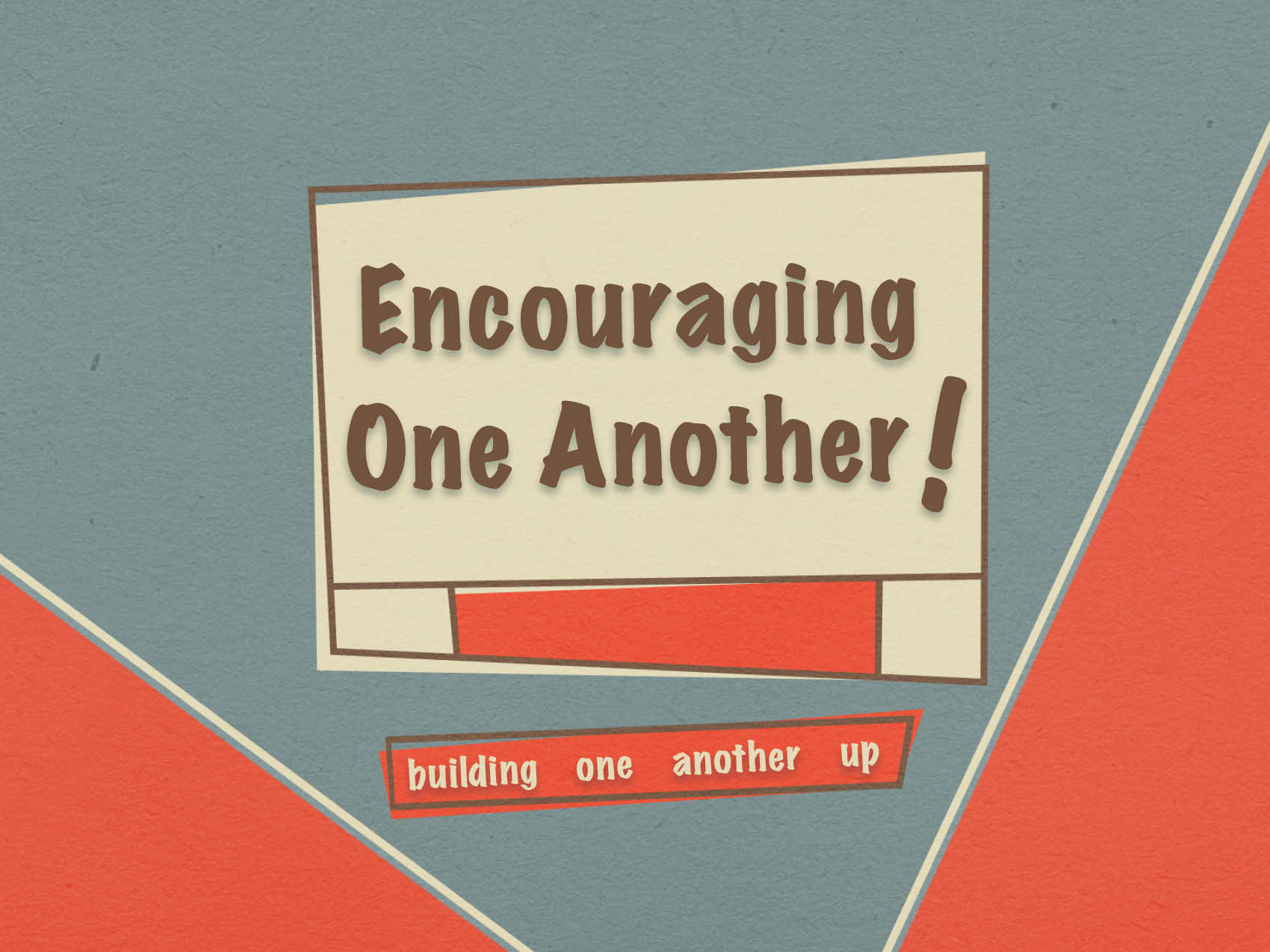 Encourage by focusing on the good.
Acts 9:26–27
Acts 15:36–41
2 Timothy 4:11
Tips: 
Everyone has to start somewhere.
People already know their mistakes. 
Be a Barnabas.
Encourage by using wisdom when in the area of criticism.
We can’t ignore sin so we can be encouraging. 
2 Timothy 4:1–2; Galatians 6:1
Tips: 
Talk to the person instead of talking about them.
Be direct. 
Be clear. 
Be positive.
Encourage by example.
1 Timothy 4:12
2 Timothy 1:6–8
1 Corinthians 11:1
Acts 19:4–5